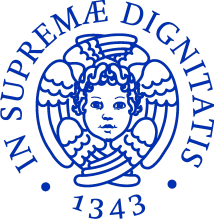 L’età della parola
Giuseppe AttardiDipartimento di InformaticaUniversità di Pisa
NLP
Issues
Children reach the age of talking at 3 years
When will computers reach the age of talking?
Are we making progress?
What are the promising directions?
How to exploit large processing capabilities and big data?
Can we take inspiration from biology?
Motivation
Language is the most distinctive feature of human intelligence
Language shapes thought
Emulating language capabilities is a scientific challenge
Keystone for intelligent systems
2001 a space Odyssey: 40 years later
Technology surpassed the vision

Internet
The Web
Smartphones
Genomics
Unmanned space exploration
Home computing
Big data
Computer chess
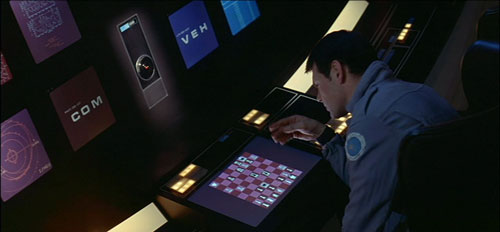 Audio-video communication
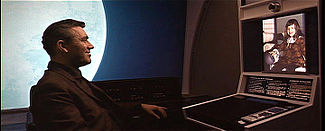 On board entertainment
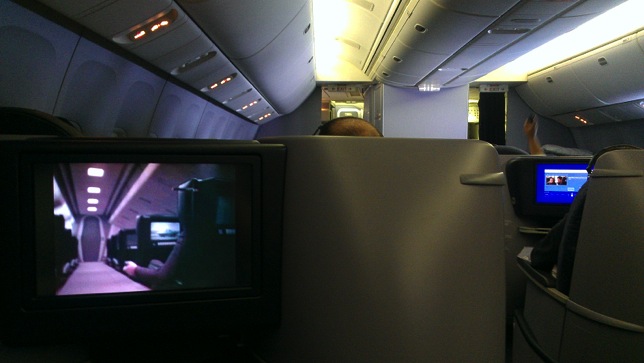 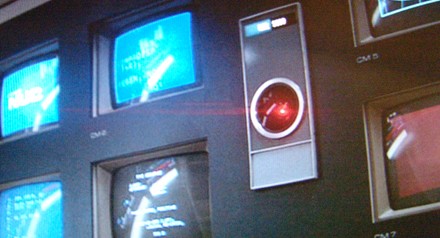 Computer graphics
Except for
Tablet devices
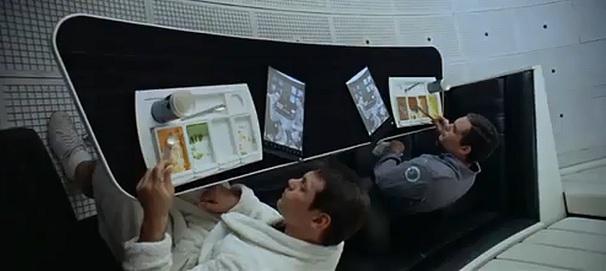 Computer Speech
…and bad airline food
Computer Vision
Computer cognition
Speech technology in 2001: the vision
Speech technology in 2001: the reality
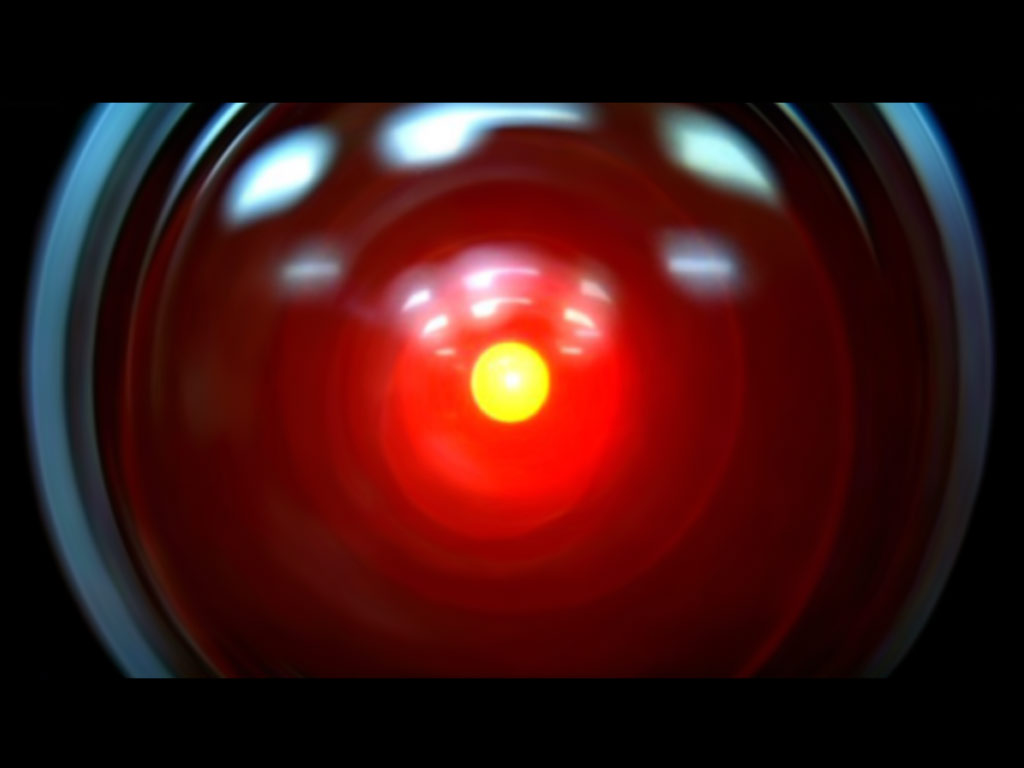 Design: Jonathan Bloom

Realization: Peter Krogh
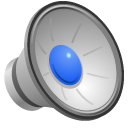 Machine Translation, circa 2001
Lo spirito è forte ma la carne è debole

tradotto in russo

La vodka è forte ma la bistecca è tenera
apocrifo
Machine Translation Progress
Gli chiese di riorganizzare Forza Italia
The churches to reorganize Italy Force (Altavista)
She asked him to reorganize Forza Italia (Google)
Il ministro Stanca si è laureato alla Bocconi
The Minister Stanca graduated at Mouthfuls 	(Altavista)
The Minister Stanca is a graduate of Bocconi 	(Google)
How to learn natural language
Children learn to speak naturally, by interacting with others
Nobody teaches them grammar
Is it possible to let computer learn language in a similarly natural way?
Statistical Machine Learning
Supervised Training
Annotated document collections
Ability to process Big Data
If we used same algorithms 10 years ago they would still be running
Similar techniques for speech and text
Breakthrough recenti
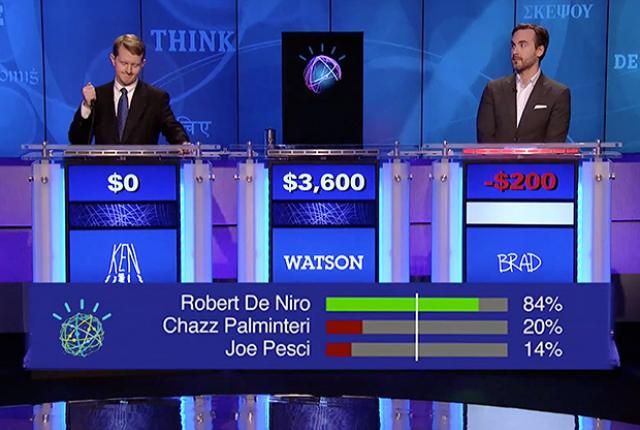 Speech to text
Apple Siri, Google Now
Machine Translation
Google translate
Question Answering
IBM Watson 
battuti i campioni del quiz televisivo Jeopardy!
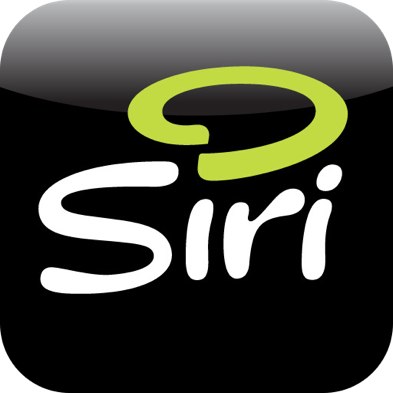 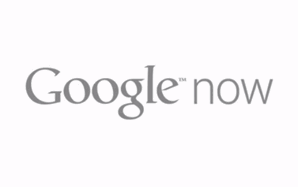 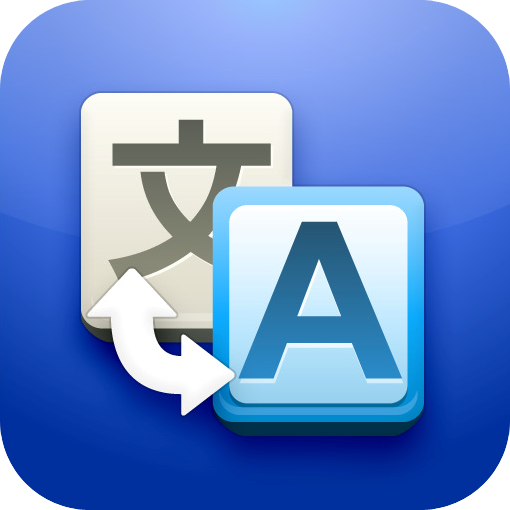 Quiz Bowl Competition
Iyyer et al. 2014: A Neural Network for Factoid Question Answering over Paragraphs
QUESTION:
He left unfinished a novel whose title character forges his father’s signature to get out of school and avoids the draft by feigning desire to join.
One of his novels features the jesuit Naptha and his opponent Settembrini, while his most famous work depicts the aging writer Gustav von Aschenbach.
Name this German author of The Magic Mountain and Death in Venice.
ANSWER: Thomas Mann
QANTA vs Ken Jennings
QUESTION:
Along with Evangelista Torricelli, this man is the namesake of a point the minimizes the distances to the vertices of a triangle.
He developed a factorization method …
ANSWER: Fermat
QUESTION:
A movie by this director contains several scenes set in the Yoshiwara Nightclub.
In a movie by this director a man is recognized by a blind beggar because he is wistlinIn the hall of the mountain king.
ANSWER: Fritz Lang
Speech Understanding
The parts of a speech understanding system
FRONT-END
From speech to features
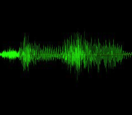 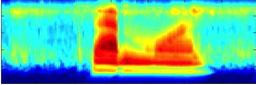 to
SEARCH
From features to words
leaving from
I want to fly to San Francisco leaving from New York in the morning
I
morning
San Francisco
want
fly
New York
LANGUAGE
UNDERSTANDING
From words to meaning
request(flight)
origin(SFO)
destination(NYC)
time(morning)
Acoustic Models
Representation of speech units derived from data
Language Models
Representation of sequences of words derived from data
DIALOG
From meaning to actions
What date do you want to leave?
Courtesy: R. Pieraccini
The parts of a speech understanding system
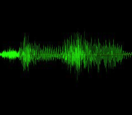 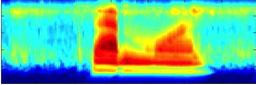 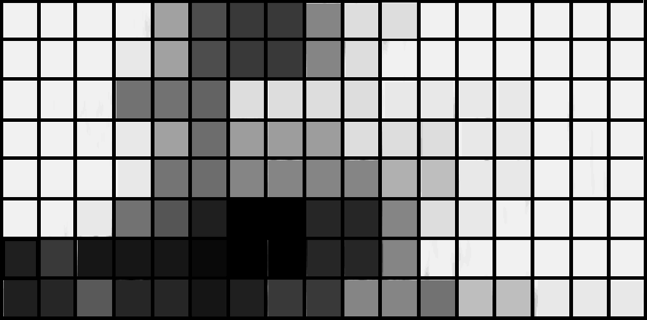 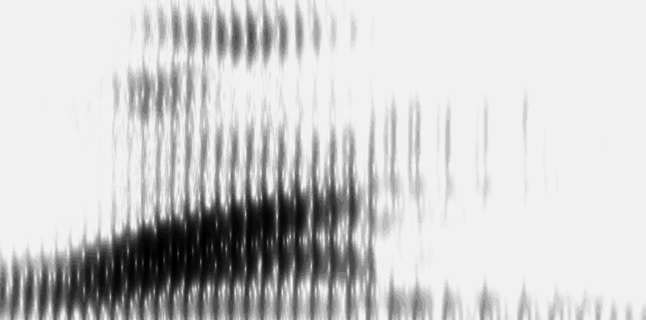 FRONT-END
From speech to features
I want to fly to San Francisco leaving from New York in the morning
For decades we have been using variations and transformations of a coarse spectral representation of each 10 msec. segment of speech (frames)
But … what does the human brain use as its front-end? After all the human brain is the best “speech recognizer” we know
Courtesy: R. Pieraccini
Emulating the human brain cortex
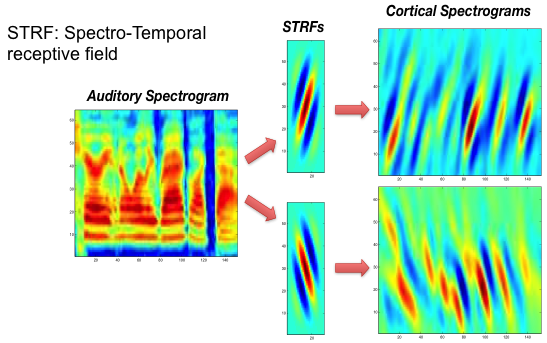 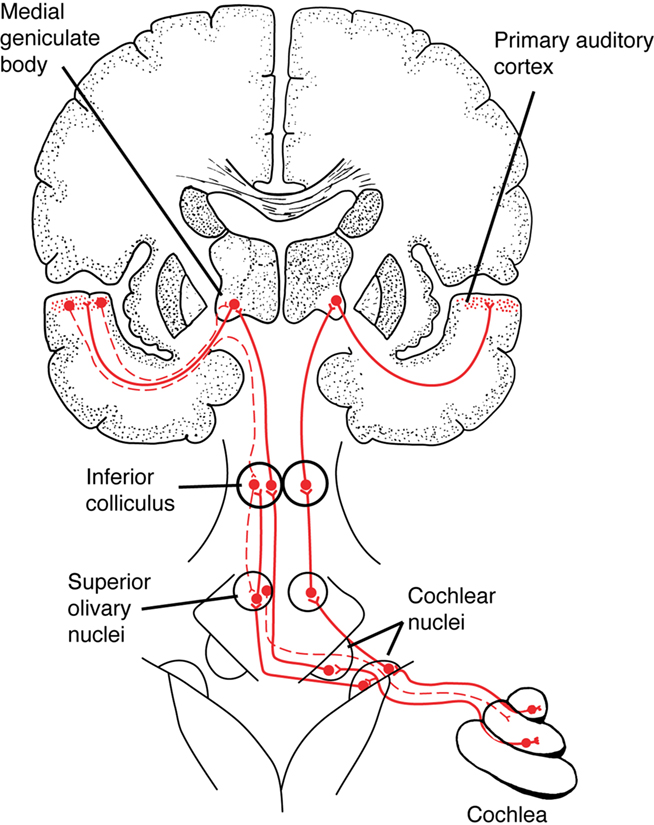 Reduction of up to 52% word error rate in noisy digits 

(Stern, Morgan, IEEE Signal Processing Magazine, 2012)
Courtesy: R. Pieraccini
The parts of a speech understanding system
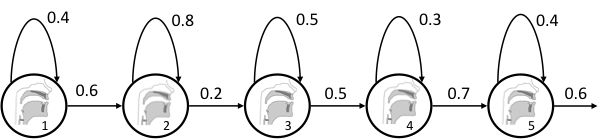 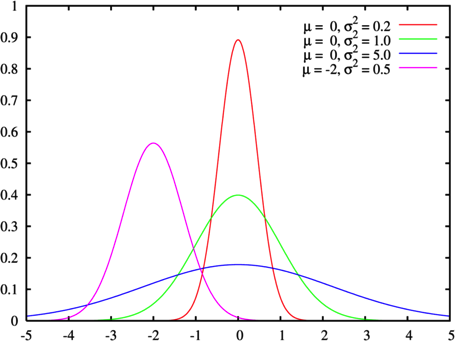 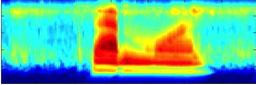 to
SEARCH
From features to words
leaving from
I
morning
San Francisco
want
fly
New York
Since the 1970s, the leading approach to acoustic modeling has been that of Hidden Markov Models (HMM) based on parametric statistical distributions (Gaussian Mixture Models or GMMs)
Acoustic Models
Representation of speech units derived from data
Language Models
Representation of sequences of words derived from data
Both assumptions are known to be wrong with respect to the properties of human speech, but useful to simplify the models
But now with have so much more data and so much computer power that we could try to find better and fitter models
Courtesy: R. Pieraccini
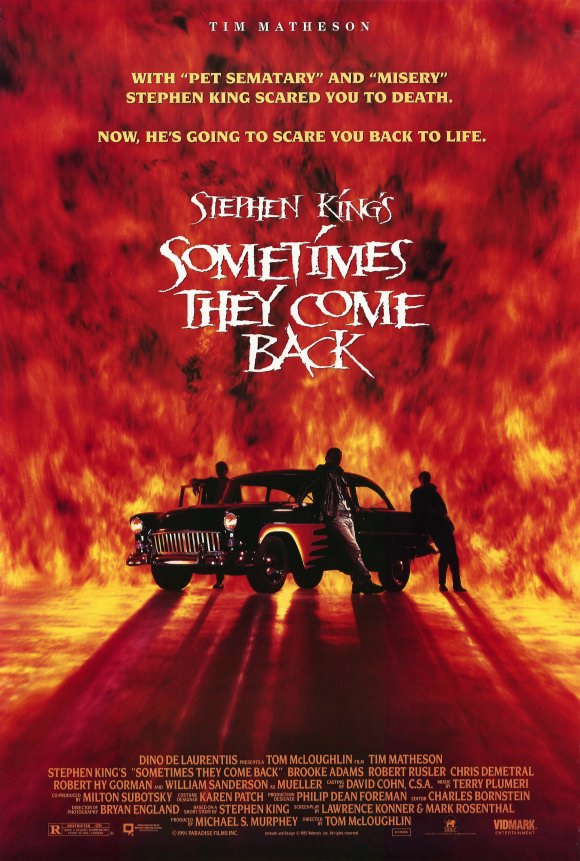 The return of 

Artificial
neural networks
Courtesy: R. Pieraccini
The return of Artificial Neural Networks
Although many tried to use Artificial Neural Networks as an alternative to Hidden Markov Models, no one could really outperform the mighty HMMs
Through the years, the only successful use of neural network was  as probability density estimators in hybrid HMMs
… speech research forgot about them … until recently, when some tried to go deeper …  as in DEEP NEURAL NETWORKS
OUTPUT LAYER
HIDDEN LAYER
INPUT LAYER
Courtesy: R. Pieraccini
Deep Neural Networks
OUTPUT LAYER
HIDDEN LAYER
INPUT LAYER
Courtesy: R. Pieraccini
Deep Neural Networks
OUTPUT LAYER
HIDDEN LAYER
HIDDEN LAYER
HIDDEN LAYER
HIDDEN LAYER
HIDDEN LAYER
HIDDEN LAYER
Multiple layers could provide better classification accuracy
HIDDEN LAYER
…but training them from scratch is hard
However, providing them with a proper initialization before training seems to work quite well
INPUT LAYER
Courtesy: R. Pieraccini
Deep Neural Networks (before 2006)
Standard learning strategy
Randomly initializing the weights of the network
Applying gradient descent using backpropagation
But, backpropagation does not work well (if randomly initialized)  
Deep networks trained with back-propagation (without unsupervised pre-train) perform worse than shallow networks 
ANN have been limited to one or two layers
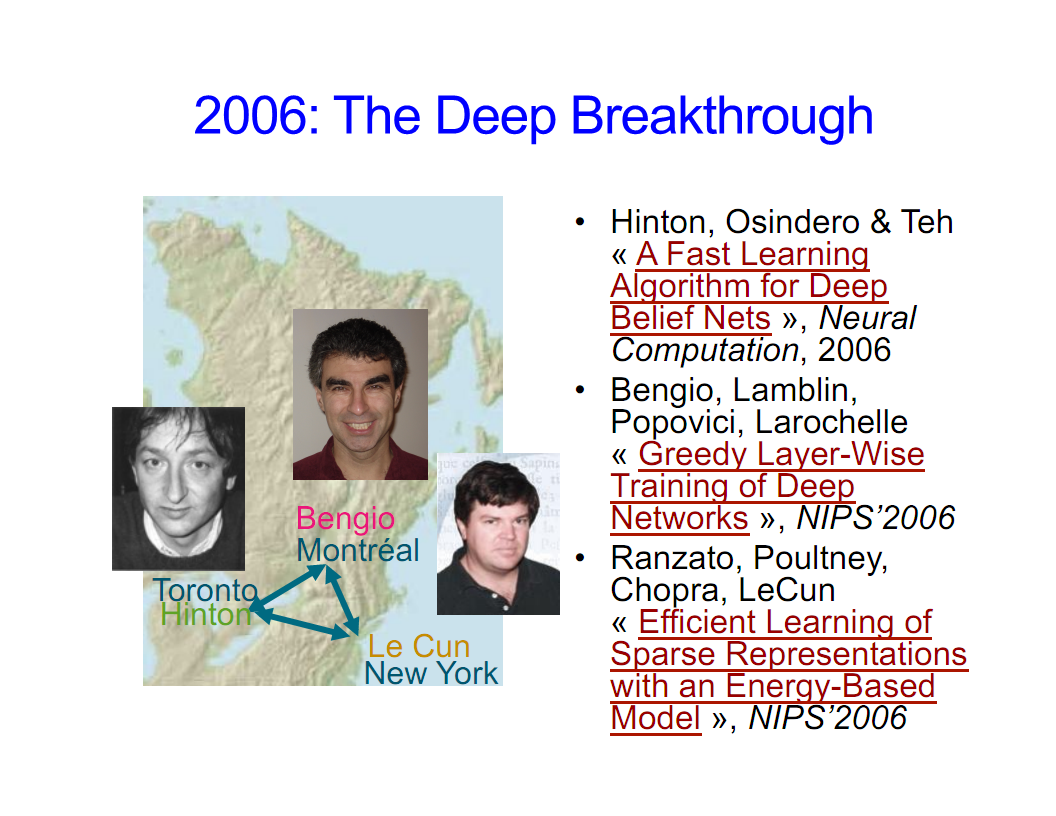 Slide credit : Yoshua Bengio
Layer-wise Unsupervised Pre-training
?
=
reconstruction
of input

features

input
…
…
…
…
Courtesy: G. Hinton
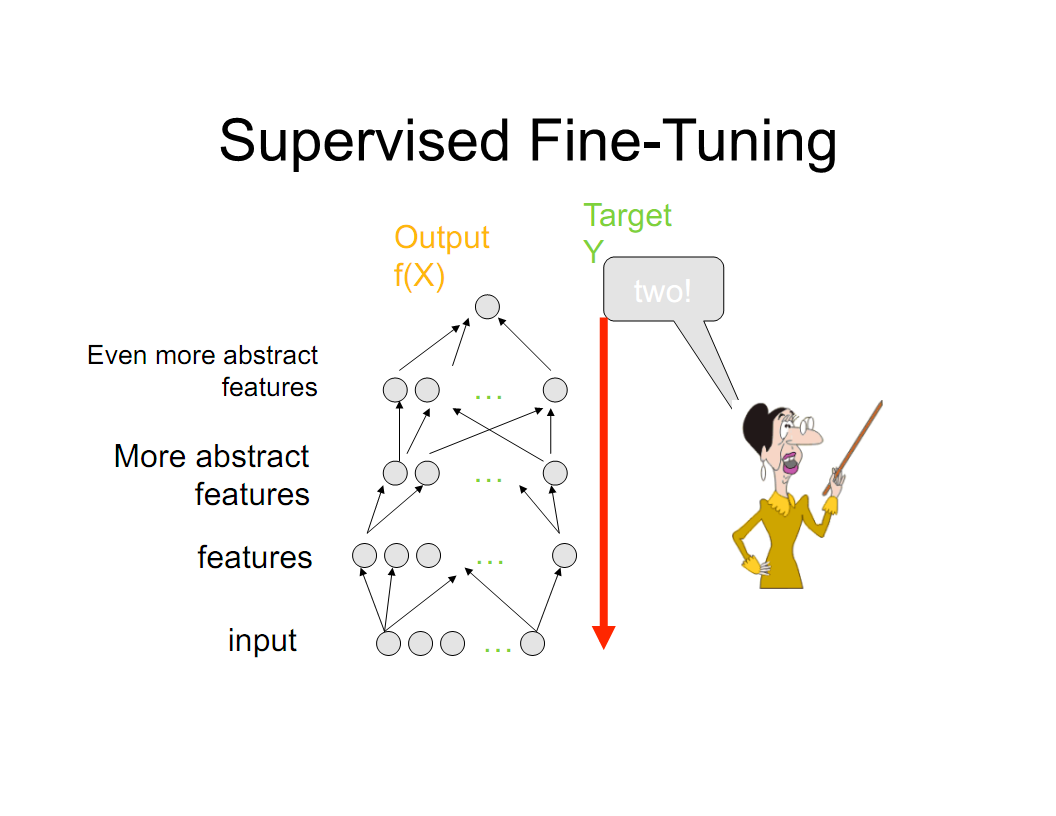 Courtesy: G. Hinton
Deep Learning in Text
DeSR: Dependency Shift Reduce Parser
Multilanguage statistical transition based dependency parser
Multilayer Perceptron learning (designed with Bengio’s group in Montréal)
Fast linear algorithm
50,000 token/sec (single core)
Handles non-projectivity
Customizable feature model
Available from:	http://desr.sourceforge.net/
Tanl LinguisticPipeline
Performance
10.000 words per second
Accuracy:
POS: 97,9 %
Parsing: 85-90 %
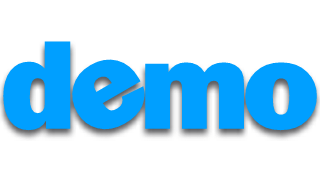 http://tanl.di.unipi.it/it/
Alternative to pipelines: Multi-Task Learning
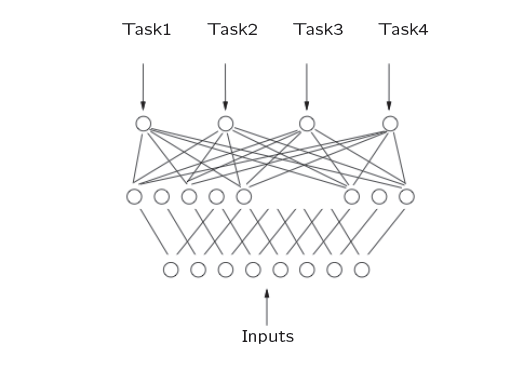 Word Embeddings
Ronan Collobert et al. Natural Language Processing (Almost) from Scratch. Journal of Machine Learning Research vol.12 (2011)
Transforming Words into Feature Vectors
Word Embeddings after Training for SRL
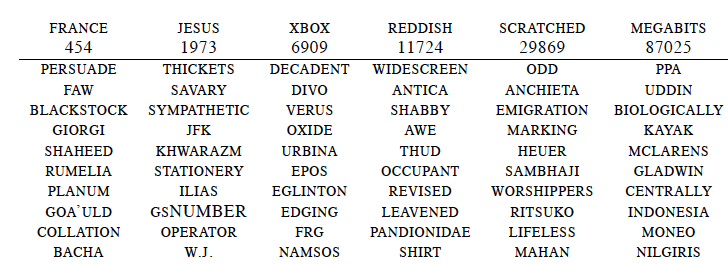 neighboring words are not semantically related
Language Model based on Acceptability
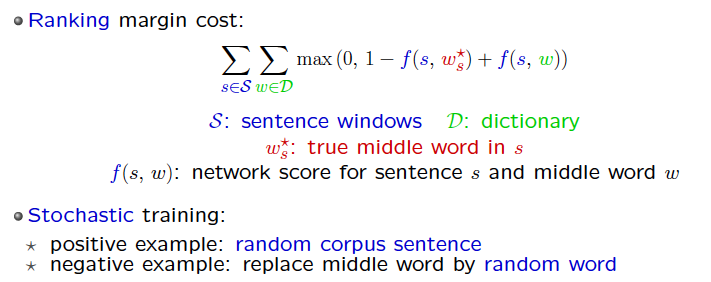 to minimize:
Lots of Unlabeled Data
LM1
Wikipedia: 631 M words
order dictionary words by frequency
dictionary size: 100,000
4 weeks of training
LM2
Wikipedia + Reuter = 852 M words
initialized with LM1, dictionary size is 130,000
30,000 additional most frequent Reuters words
3 additional weeks of training
Word Embeddings
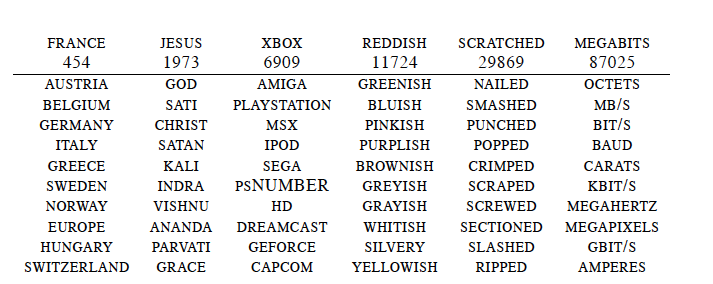 neighboring words are semantically related
Deep Learning Performance
The Unreasonable Effectiveness of Big Data
Peter Norvig, Fernando Pereira argue with Noam Chomsky
Chomsky dismisses statistical approaches as “non scientific”: without a mathematical model there is no understanding
Norvig & Pereira counter with the fact that models are often abstractions that dismiss lots of special or border cases
Machine Translation
Arabic to English, five-gram language models, of varying size
Deep vs Shallow Analysis
Shallow Analysis
Tagging:
Part of Speech
Named Entity Recognition
Classification and clustering
Summarization
Machine Translation
Sentiment Analysis (sort of)
Deep analysis required
Parsing
Word Sense Disambiguation
Anafora Resolution
Information Extraction
Sentiment Analysis
Text Entailment
Question Answering
Deep Analysis for Sentiment Analysis
L’iPhone è il mio preferito
Android è preferito all’iPhone
Android è meno preferito dell’iPhone
Il gioco preferito per Android
Android è l’obiettivo preferito dai pirati
Lo schermo non è tanto bello
Syntax Tree
ROOT
PRED
SUBJ
COMP
PREP
MOD
MOD
Android è l’ obiettivo preferito dai pirati informatici
Analisi profonda
Parte dall’albero sintattico
Identifica menzioni e relazioni
Applica filtri
Assegna punteggio
Example
CONJ
PRED
SUBJ
SUBJ
PRED
Il prezzo è elevato ma la qualità è notevole
Mention 1: il prezzo è elevato
Concept: prezzo
Attribute: elevato
Value: -1.00
Mention 2: la qualità è notevole
Concept: qualità
Attribute: elevato
Value: +4.00
WebSays + Tiscali
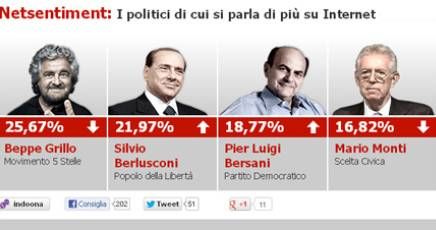 17/1/2013
Monitoring Brexit Referendum
Predicted by Web Analysis
Exit Polls
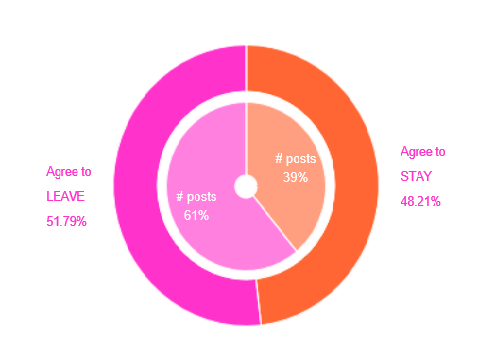 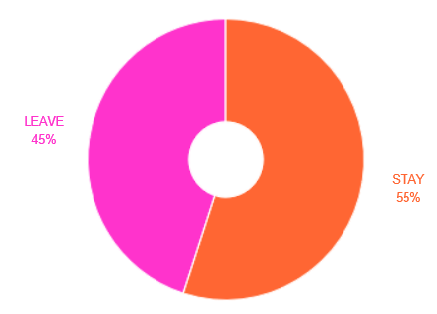 http://www.sense-eu.info/
Potential Applications
Individuazione di entità
Estrazione di concetti
Estrazione di eventi
Analisi di Sentimenti
Classificazione
Intenzione di acquisto
Raccomandazione 
Supporto al cliente (CRM)
Individuazione di interessi
Ricerca semantica
Data Needed
Data are an asset
Not just content from publishers
User generated content
Usage data
Social interaction
A few companies own them
Big data, Big Brain
Google DistrBelief
Cluster capable of simulating 100 billion connections
Used to learn unsupervised image classification
Used to produce tiny ASR model
Similar basic capability for processing image, audio and language
European FET Brain project
Biologically inspired solutions
No Real Language Understanding
Most successful application are self referential: input text, output text
Examples:
machine translation
tasks reducible to classification:
tagging
parsing
sentiment analysis
entity extraction
summarization
clustering
Knowledge Representation Hypothesis
Knowledge must be represented in some abstract representation in order to be used (Levesque)
In 1979 I did agree: Omega was one of the earliest Description Logics
Omega was conceived as a semantic network, consisting of a large tangle of concepts
What if such representation does not exists?
Alternative view
Imagine instead a structure that just stores elementary utterances and a huge tangle of connections between them
Even further, subunits of words, i.e. features
… and links have weights
Question answering can be easily dealt
Understanding is recognizing the presence of a large number of interconnections
An experiment
CLEF QA Task on Alzheimer Disease
Multiple Choice Reading Comprehension test
4 articles on Alzheimer’s disease
10 questions on each
5 possible answers for each
Index Expansion
Index Expansion
less noise than query expansion
document provides context for disambiguation
Document analysis provides connections:
POS, lemma, Stanford dependencies
synonym, hypernym
Index
special multilayer index
represents dependencies as posting lists
sort of DB denormalization
Layered Multi-Sentence
Apposition and Passive Forms
Apposition
“inhibitor” is added as hypernym of “Semacestat”
Alternative passive forms:
“Semacestat” annotated also as “dobj” of “test”
DeepSearch Queries
Named Entity layer
ne:protein | dep:nsubj


(ne:protein|dep:nsubj <- lemma:test)

(phase <- lemma:trial <- lemma:test)
align
dependency
Search on Pilot test documents at:
http://semawiki.di.unipi.it/alzheimer/
Question Answering
Query generation: from parse tree of
What candidate drug that blocks the γ-secretase is now tested in clinical trials?
Generate base query (edited):
syn:candidate OR syn:drug OR syn:γ-secretase OR
syn:clinical OR
(hyp:drug <- lemma:block -> syn:γ-secretase) OR
(hyp:drug <- lemma:test -> lemma:trial)
Syntactic and Semantic Analysis
ROOT
SUBJ
OBJ
APPO
OBJ
the γ-secretase inhibitor Semacestat failed to slow cognitive decline
protein
drug
disorder
SnowMed: C0236848
substance
QA on Alzheimer Competition
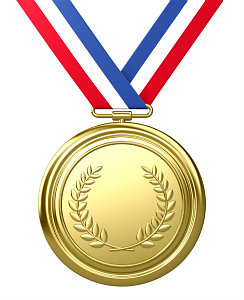 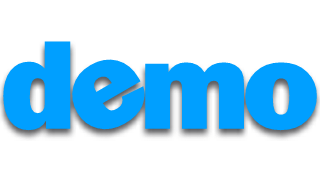 http://tanl.di.unipi.it/search/demo.html
Dependencies and Stanford Dependencies
dependencies
Bell sells and repairs jet engines
Stanford
not a tree
DL Applications
Learning semantic similarity between X and Y
Machine Translation
Jean, S., Cho, K., Memisevic, R. & Bengio, Y. On using very large target vocabulary for neural machine translation. In Proc. ACL-IJCNLP http://arxiv.org/abs/1412.2007 (2015).
Sutskever, I. Vinyals, O. & Le. Q. V. Sequence to sequence learning with neural networks. In Proc. Advances in Neural Information Processing Systems 27 3104–3112 (2014).
Security
Symantec uses DL for identifying and defending against zero-day malware attacks
Image Captioning
Extract features from images with CNN
Input to LSTM
Trained on MSCOCO
300k images, 6 caption/image
Target sequence
un
Un
gato
con
Image features
-
Un
gato
con
-
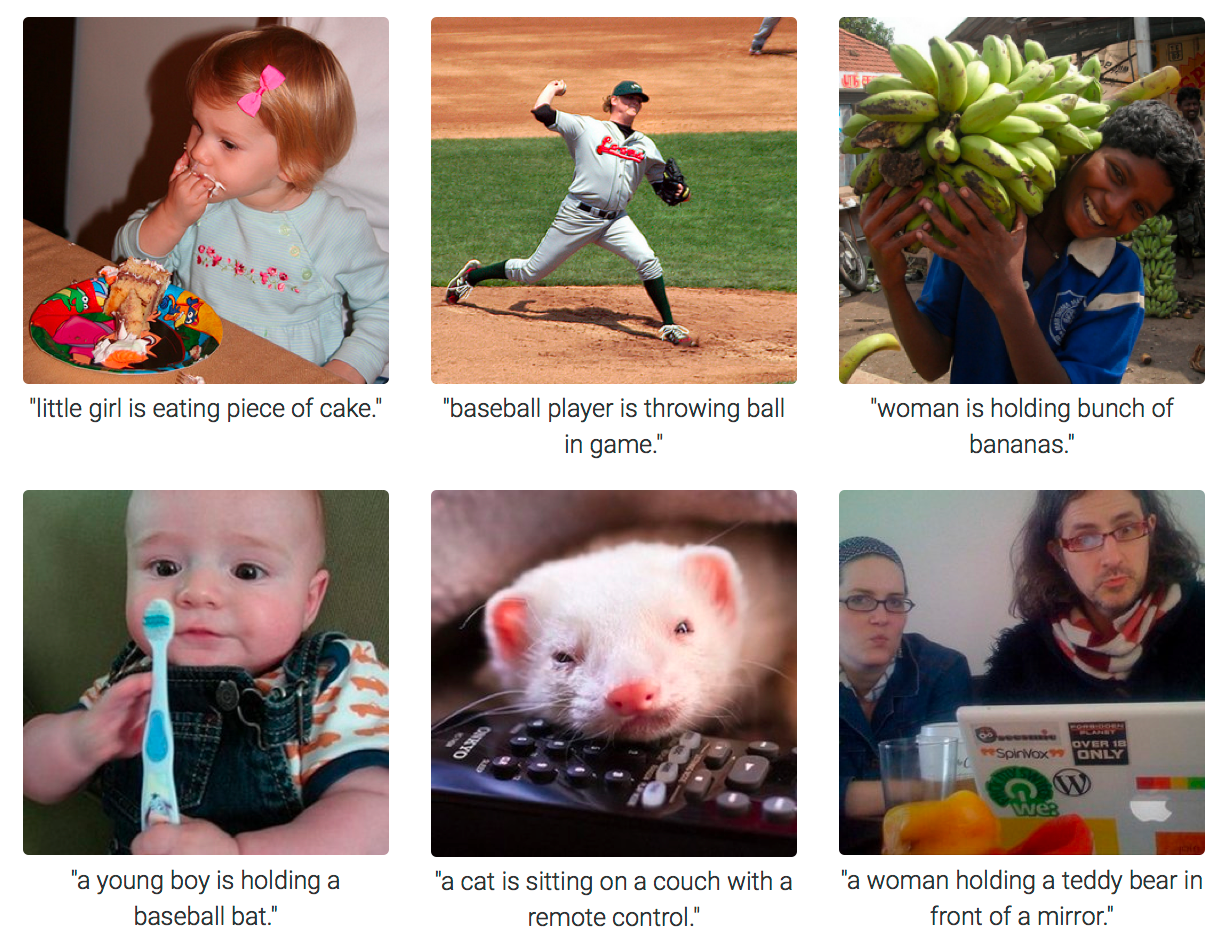 Sentence Compression
Three stacked LSTM

Vinyals, Keiser, Koo, Petrov. Grammar as a Foreign Language. NIPS 2015.
Softmax
LSTM
LSTM
LSTM
Embedding of previous word
prev. label
Examples
Alan Turing, known as the father of computer science, the codebreaker that helped win World War 2, and the man tortured by the state for being gay, is given a pardon nearly 60 years after his death.
Alan Turing is given a pardon.

Gwyneth Paltrow and her husband Chris Martin, are to separate after more than 10 years of marriage.
Gwyneth Paltrow are to separate.
Natural Language Inference
Question Answering
Bordes, A., Chopra, S. & Weston, J. Question answering with subgraph embeddings. In Proc. Empirical Methods in Natural Language Processing http://arxiv.org/abs/1406.3676v3 (2014).
B. Peng, Z. Lu, H. Li, K.F. WongToward Neural Network-based Reasoning
A. Kumar et al.Ask Me Anything: Dynamic Memory Networks for Natural Language Processing
H. Y. Gao et al. Are You Talking to a Machine? Dataset and Methods for Multilingual Image Question Answering, NIPS, 2015.
Reasoning in Question Answering
Reasoning is essential in a QA task
Traditional approach: rule-based reasoning
Mapping natural languages to logic form
Inference over logic forms
Dichotomy:
ML for NL analysis
symbolic reasoning for QA
DL perspective:
distributional representation of sentences
remember facts from the past
… so that it can suitably deal with long-term dependencies
not easy
Slide by Cosimo Ragusa
Motivations
Purely neural network-based reasoning systems with fully distributed semantics:
They can infer over multiple facts to answer simple questions



Simple way of modelling the dynamics of question-fact interaction
Complex reasoning process
NN-based trainable in an end-to-end fashion
But it is insensitive to the:
Number of supporting facts
Form of language and type of reasoning
I: Joe travelled to the hallway
I: Mary went to the bathroom
Q: Where is Mary?
Episodes
From Facebook BaBl data set:
I: Jane went to the hallway
I: Mary walked to the bathroom
I: Sandra went to the garden
I: Sandra took the milk there
Q: Where is the milk?
A: garden
Tasks
Path Finding:
I: The bathroom is south of bedroom
I: The bedroom is east of kitchen
Q: How do you go from bathroom to kitchen?
A: north, west

Positional Reasoning:
I: The triangle is above the rectangle
I: The square is to the left of the triangle
Q: Is the rectangle to the right of the square?
A: Yes
Dynamic Memory Network
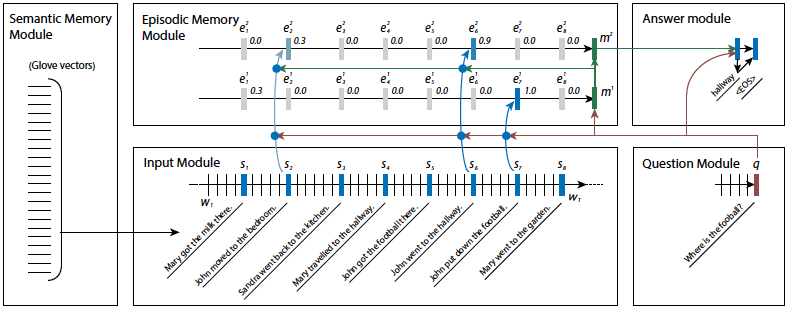 Neural Reasoner
Layered architecture for dealing with complex logic relations in reasoning:
One encoding layer
Multiple reasoning layers
Answer layer (either chooses answer, or generates answer sentence) 
Interaction between question and facts representations models the reasoning
Results
Text Understanding from Scratch
Convolutional network capable of SOTA on Movie Reviews working just from characters
no tokenization, no sentence splitting, no nothing
Zhang, X., & LeCun, Y. (2015). Text Understanding from Scratch.http://arxiv.org/abs/1502.01710
References
Attardi, G. (2005) IXE at the TREC Terabyte Task. In Proc. of The Forteenth Text Retrieval Conference (TREC 2005), NIST, Gaithersburg (MD).
Attardi, G. (2006) Experiments with a Multilanguage non-projective dependency parser. In Proc. of the Tenth CoNLL.
Attardi,G., Simi, M. (2006) Blog Mining Through Opinionated Words, Proc. of The Fifteenth Text Retrieval Conference (TREC 2006), NIST, Gaithersburg (MD).
G. Attardi, S. Dei Rossi, M. Simi. The Tanl Pipeline. Proc. of LREC Workshop on WSPP, Malta, 2010.
G. Attardi, L. Atzori, M. Simi. Index Expansion for Machine Reading and Question Answering. CLEF 2012 Evaluation Labs and Workshop - Online Working Notes, P. Forner, J. Karlgren, C. Womser-Hacker (eds.), Rome, Italy, 17-20 September, 2012. ISBN 978-88-904810-3-1, ISSN 2038-4963.